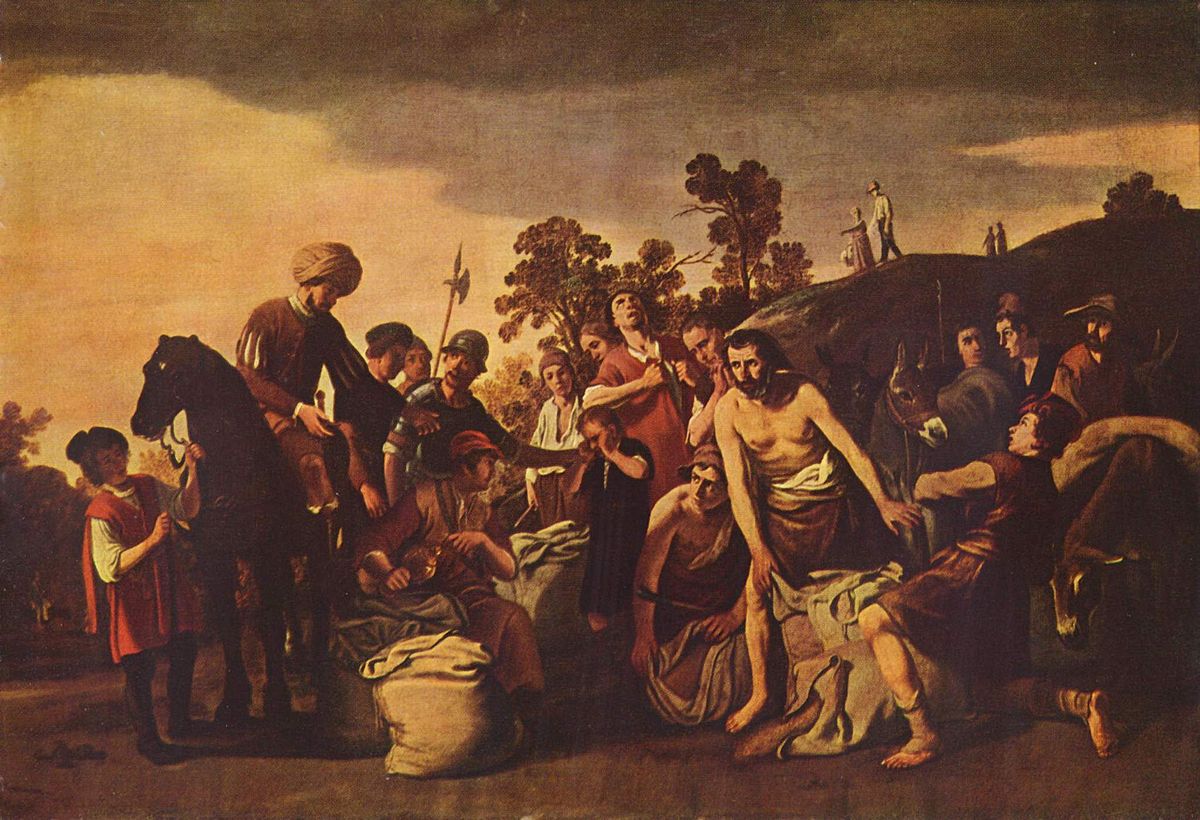 Claes Corneliszoon Moeyaert  - Josephs Schaffner findet den Kelch in Benjamins Sack (December 31, 1626)
Genesis 43
Genesis 43:6-7
Genesis 43:1-5
וַיֹּ֙אמֶר֙ יִשְׂרָאֵ֔ל 
	לָמָ֥ה הֲרֵעֹתֶ֖ם לִ֑י 
	לְהַגִּ֣יד לָאִ֔ישׁ הַע֥וֹד לָכֶ֖ם אָֽח׃ 

וַיֹּאמְר֡וּ 
	שָׁא֣וֹל שָֽׁאַל־הָ֠אִישׁ לָ֣נוּ וּלְמֽוֹלַדְתֵּ֜נוּ 
	לֵאמֹ֗ר 
		הַע֨וֹד אֲבִיכֶ֥ם חַי֙ 
		הֲיֵ֣שׁ לָכֶ֣ם אָ֔ח 
	וַנַ֨גֶּד־ל֔וֹ עַל־פִּ֖י הַדְּבָרִ֣ים הָאֵ֑לֶּה 
	הֲיָד֣וֹעַ נֵדַ֔ע כִּ֣י יֹאמַ֔ר 
		הוֹרִ֖ידוּ אֶת־אֲחִיכֶֽם׃
וְהָרָעָ֖ב כָּבֵ֥ד בָּאָֽרֶץ׃ 
 
וַיְהִ֗י כַּאֲשֶׁ֤ר כִּלּוּ֙ לֶאֱכֹ֣ל אֶת־הַשֶּׁ֔בֶר 
	אֲשֶׁ֥ר הֵבִ֖יאוּ מִמִּצְרָ֑יִם 
וַיֹּ֤אמֶר אֲלֵיהֶם֙ אֲבִיהֶ֔ם 
	שֻׁ֖בוּ שִׁבְרוּ־לָ֥נוּ מְעַט־אֹֽכֶל׃ 
 
וַיֹּ֧אמֶר אֵלָ֛יו יְהוּדָ֖ה לֵאמֹ֑ר 
	הָעֵ֣ד הֵעִד֩ בָּ֨נוּ הָאִ֤ישׁ לֵאמֹר֙ 
		לֹֽא־תִרְא֣וּ פָנַ֔י בִּלְתִּ֖י אֲחִיכֶ֥ם אִתְּכֶֽם׃ 
  
	אִם־יֶשְׁךָ֛ מְשַׁלֵּ֥חַ אֶת־אָחִ֖ינוּ אִתָּ֑נוּ 
		נֵרְדָ֕ה וְנִשְׁבְּרָ֥ה לְךָ֖ אֹֽכֶל׃ 
  
	וְאִם־אֵינְךָ֥ מְשַׁלֵּ֖חַ לֹ֣א נֵרֵ֑ד 
		כִּֽי־הָאִ֞ישׁ אָמַ֤ר אֵלֵ֙ינוּ֙ 
			לֹֽא־תִרְא֣וּ פָנַ֔י בִּלְתִּ֖י אֲחִיכֶ֥ם אִתְּכֶֽם׃
Genesis 43:6-7
Genesis 43:1-5
“Why did you treat me so badly 
by letting the man know that you had another brother?”
(ה  introducing indirect question (GKC, 150i).) WBC
וַיֹּ֙אמֶר֙ יִשְׂרָאֵ֔ל 
	לָמָ֥ה הֲרֵעֹתֶ֖ם לִ֑י 
	לְהַגִּ֣יד לָאִ֔ישׁ הַע֥וֹד לָכֶ֖ם אָֽח׃ 

וַיֹּאמְר֡וּ 
	שָׁא֣וֹל שָֽׁאַל־הָ֠אִישׁ לָ֣נוּ וּלְמֽוֹלַדְתֵּ֜נוּ 
	לֵאמֹ֗ר 
		הַע֨וֹד אֲבִיכֶ֥ם חַי֙ 
		הֲיֵ֣שׁ לָכֶ֣ם אָ֔ח 
	וַנַ֨גֶּד־ל֔וֹ עַל־פִּ֖י הַדְּבָרִ֣ים הָאֵ֑לֶּה 
	הֲיָד֣וֹעַ נֵדַ֔ע כִּ֣י יֹאמַ֔ר 
		הוֹרִ֖ידוּ אֶת־אֲחִיכֶֽם׃
וְהָרָעָ֖ב כָּבֵ֥ד בָּאָֽרֶץ׃ 
 
וַיְהִ֗י כַּאֲשֶׁ֤ר כִּלּוּ֙ לֶאֱכֹ֣ל אֶת־הַשֶּׁ֔בֶר 
	אֲשֶׁ֥ר הֵבִ֖יאוּ מִמִּצְרָ֑יִם 
וַיֹּ֤אמֶר אֲלֵיהֶם֙ אֲבִיהֶ֔ם 
	שֻׁ֖בוּ שִׁבְרוּ־לָ֥נוּ מְעַט־אֹֽכֶל׃ 
 
וַיֹּ֧אמֶר אֵלָ֛יו יְהוּדָ֖ה לֵאמֹ֑ר 
	הָעֵ֣ד הֵעִד֩ בָּ֨נוּ הָאִ֤ישׁ לֵאמֹר֙ 
		לֹֽא־תִרְא֣וּ פָנַ֔י בִּלְתִּ֖י אֲחִיכֶ֥ם אִתְּכֶֽם׃ 
  
	אִם־יֶשְׁךָ֛ מְשַׁלֵּ֥חַ אֶת־אָחִ֖ינוּ אִתָּ֑נוּ 
		נֵרְדָ֕ה וְנִשְׁבְּרָ֥ה לְךָ֖ אֹֽכֶל׃ 
  
	וְאִם־אֵינְךָ֥ מְשַׁלֵּ֖חַ לֹ֣א נֵרֵ֑ד 
		כִּֽי־הָאִ֞ישׁ אָמַ֤ר אֵלֵ֙ינוּ֙ 
			לֹֽא־תִרְא֣וּ פָנַ֔י בִּלְתִּ֖י אֲחִיכֶ֥ם אִתְּכֶֽם׃
ישׁ + ptcp expresses more than a willingness to act (so Joüon, 154l); it indicates “that a state of affairs or behaviour . . . is actually as one wants or expects” (EWAS, 77). WBC
EWAS = T. Muraoka, Emphatic Words and Structures in Biblical Hebrew
Genesis 43:11-13
Genesis 43:8-10
וַיֹּ֨אמֶר אֲלֵהֶ֜ם יִשְׂרָאֵ֣ל אֲבִיהֶ֗ם 
	אִם־כֵּ֣ן ׀ אֵפוֹא֮ זֹ֣את עֲשׂוּ֒ 
	קְח֞וּ מִזִּמְרַ֤ת הָאָ֙רֶץ֙ בִּכְלֵיכֶ֔ם 
	וְהוֹרִ֥ידוּ לָאִ֖ישׁ מִנְחָ֑ה 
		מְעַ֤ט צֳרִי֙ וּמְעַ֣ט דְּבַ֔שׁ 
		נְכֹ֣את וָלֹ֔ט 
		בָּטְנִ֖ים וּשְׁקֵדִֽים׃ 

	וְכֶ֥סֶף מִשְׁנֶ֖ה קְח֣וּ בְיֶדְכֶ֑ם 
	וְאֶת־הַכֶּ֜סֶף הַמּוּשָׁ֨ב בְּפִ֤י אַמְתְּחֹֽתֵיכֶם֙ 
		תָּשִׁ֣יבוּ בְיֶדְכֶ֔ם 
	אוּלַ֥י מִשְׁגֶּ֖ה הֽוּא׃ 

	וְאֶת־אֲחִיכֶ֖ם קָ֑חוּ 
	וְק֖וּמוּ שׁ֥וּבוּ אֶל־הָאִֽישׁ׃
וַיֹּ֨אמֶר יְהוּדָ֜ה אֶל־יִשְׂרָאֵ֣ל אָבִ֗יו 
	שִׁלְחָ֥ה הַנַּ֛עַר אִתִּ֖י 
	וְנָק֣וּמָה וְנֵלֵ֑כָה 
	וְנִֽחְיֶה֙ וְלֹ֣א נָמ֔וּת 
		גַּם־אֲנַ֥חְנוּ גַם־אַתָּ֖ה גַּם־טַפֵּֽנוּ׃ 

	אָֽנֹכִי֙ אֶֽעֶרְבֶ֔נּוּ 
	מִיָּדִ֖י תְּבַקְשֶׁ֑נּוּ 
	אִם־לֹ֨א הֲבִיאֹתִ֤יו אֵלֶ֙יךָ֙ וְהִצַּגְתִּ֣יו לְפָנֶ֔יךָ 
		וְחָטָ֥אתִֽי לְךָ֖ כָּל־הַיָּמִֽים׃ 

	כִּ֖י לוּלֵ֣א הִתְמַהְמָ֑הְנוּ 
	כִּֽי־עַתָּ֥ה שַׁ֖בְנוּ זֶ֥ה פַעֲמָֽיִם׃
Genesis 43:11-13
Genesis 43:8-10
וַיֹּ֨אמֶר אֲלֵהֶ֜ם יִשְׂרָאֵ֣ל אֲבִיהֶ֗ם 
	אִם־כֵּ֣ן ׀ אֵפוֹא֮ זֹ֣את עֲשׂוּ֒ 
	קְח֞וּ מִזִּמְרַ֤ת הָאָ֙רֶץ֙ בִּכְלֵיכֶ֔ם 
	וְהוֹרִ֥ידוּ לָאִ֖ישׁ מִנְחָ֑ה 
		מְעַ֤ט צֳרִי֙ וּמְעַ֣ט דְּבַ֔שׁ 
		נְכֹ֣את וָלֹ֔ט 
		בָּטְנִ֖ים וּשְׁקֵדִֽים׃ 

	וְכֶ֥סֶף מִשְׁנֶ֖ה קְח֣וּ בְיֶדְכֶ֑ם 
	וְאֶת־הַכֶּ֜סֶף הַמּוּשָׁ֨ב בְּפִ֤י אַמְתְּחֹֽתֵיכֶם֙ 
		תָּשִׁ֣יבוּ בְיֶדְכֶ֔ם 
	אוּלַ֥י מִשְׁגֶּ֖ה הֽוּא׃ 

	וְאֶת־אֲחִיכֶ֖ם קָ֑חוּ 
	וְק֖וּמוּ שׁ֥וּבוּ אֶל־הָאִֽישׁ׃
וַיֹּ֨אמֶר יְהוּדָ֜ה אֶל־יִשְׂרָאֵ֣ל אָבִ֗יו 
	שִׁלְחָ֥ה הַנַּ֛עַר אִתִּ֖י 
	וְנָק֣וּמָה וְנֵלֵ֑כָה 
	וְנִֽחְיֶה֙ וְלֹ֣א נָמ֔וּת 
		גַּם־אֲנַ֥חְנוּ גַם־אַתָּ֖ה גַּם־טַפֵּֽנוּ׃ 

	אָֽנֹכִי֙ אֶֽעֶרְבֶ֔נּוּ 
	מִיָּדִ֖י תְּבַקְשֶׁ֑נּוּ 
	אִם־לֹ֨א הֲבִיאֹתִ֤יו אֵלֶ֙יךָ֙ וְהִצַּגְתִּ֣יו לְפָנֶ֔יךָ 
		וְחָטָ֥אתִֽי לְךָ֖ כָּל־הַיָּמִֽים׃ 

	כִּ֖י לוּלֵ֣א הִתְמַהְמָ֑הְנוּ 
		כִּֽי־עַתָּ֥ה שַׁ֖בְנוּ זֶ֥ה פַעֲמָֽיִם׃
On use of כי  in apodoses, see GKC, 159ee; Joüon, 167s. WBC
Genesis 43:11-13
Genesis 43:8-10
וַיֹּ֨אמֶר אֲלֵהֶ֜ם יִשְׂרָאֵ֣ל אֲבִיהֶ֗ם 
	אִם־כֵּ֣ן ׀ אֵפוֹא֮ זֹ֣את עֲשׂוּ֒ 
	קְח֞וּ מִזִּמְרַ֤ת הָאָ֙רֶץ֙ בִּכְלֵיכֶ֔ם 
	וְהוֹרִ֥ידוּ לָאִ֖ישׁ מִנְחָ֑ה 
		מְעַ֤ט צֳרִי֙ וּמְעַ֣ט דְּבַ֔שׁ 
		נְכֹ֣את וָלֹ֔ט 
		בָּטְנִ֖ים וּשְׁקֵדִֽים׃ 

	וְכֶ֥סֶף מִשְׁנֶ֖ה קְח֣וּ בְיֶדְכֶ֑ם 
	וְאֶת־הַכֶּ֜סֶף הַמּוּשָׁ֨ב בְּפִ֤י אַמְתְּחֹֽתֵיכֶם֙ 
		תָּשִׁ֣יבוּ בְיֶדְכֶ֔ם 
	אוּלַ֥י מִשְׁגֶּ֖ה הֽוּא׃ 

	וְאֶת־אֲחִיכֶ֖ם קָ֑חוּ 
	וְק֖וּמוּ שׁ֥וּבוּ אֶל־הָאִֽישׁ׃
וַיֹּ֨אמֶר יְהוּדָ֜ה אֶל־יִשְׂרָאֵ֣ל אָבִ֗יו 
	שִׁלְחָ֥ה הַנַּ֛עַר אִתִּ֖י 
	וְנָק֣וּמָה וְנֵלֵ֑כָה 
	וְנִֽחְיֶה֙ וְלֹ֣א נָמ֔וּת 
		גַּם־אֲנַ֥חְנוּ גַם־אַתָּ֖ה גַּם־טַפֵּֽנוּ׃ 

	אָֽנֹכִי֙ אֶֽעֶרְבֶ֔נּוּ 
	מִיָּדִ֖י תְּבַקְשֶׁ֑נּוּ 
	אִם־לֹ֨א הֲבִיאֹתִ֤יו אֵלֶ֙יךָ֙ וְהִצַּגְתִּ֣יו לְפָנֶ֔יךָ 
		וְחָטָ֥אתִֽי לְךָ֖ כָּל־הַיָּמִֽים׃ 

	כִּ֖י לוּלֵ֣א הִתְמַהְמָ֑הְנוּ 
		כִּֽי־עַתָּ֥ה שַׁ֖בְנוּ זֶ֥ה פַעֲמָֽיִם׃
GKC
§ 159. Conditional Sentences.
...
ee
3. The absolute certainty with which a result is to be expected is frequently emphasized by the insertion of כִּי  Is 7:9; כִּי אָז 2 S 2:27, 19:7, Jb 11:15; orכִּי עַתָּה  now verily, Nu 22:29, 1 S 14:30 afterלוּ , Gn 31:42, 43:10 afterלוּלֵי , Jb 8:6 after אִם.

On this corroborativeכִּי  cf. such passages as Gn 18:20, &c., and § 148 d. Onכִּי אִם  after an oath cf. 163 d.
Genesis 43:11-13
Genesis 43:8-10
WBC – cf. Esau in Gen 32

Despite the famine, he prepares a “present” of the “choice produce of the land” for “the man.” Though somewhat smaller than the present he sent to Esau, it was no doubt sent with a similar motive: “for he thought ‘I shall mollify him with the present ahead of me, and then afterward I shall see him face to face. Perhaps he will accept me’” (32:21 [20]).
וַיֹּ֨אמֶר אֲלֵהֶ֜ם יִשְׂרָאֵ֣ל אֲבִיהֶ֗ם 
	אִם־כֵּ֣ן ׀ אֵפוֹא֮ זֹ֣את עֲשׂוּ֒ 
	קְח֞וּ מִזִּמְרַ֤ת הָאָ֙רֶץ֙ בִּכְלֵיכֶ֔ם 
	וְהוֹרִ֥ידוּ לָאִ֖ישׁ מִנְחָ֑ה 
		מְעַ֤ט צֳרִי֙ וּמְעַ֣ט דְּבַ֔שׁ 
		נְכֹ֣את וָלֹ֔ט 
		בָּטְנִ֖ים וּשְׁקֵדִֽים׃ 

	וְכֶ֥סֶף מִשְׁנֶ֖ה קְח֣וּ בְיֶדְכֶ֑ם 
	וְאֶת־הַכֶּ֜סֶף הַמּוּשָׁ֨ב בְּפִ֤י אַמְתְּחֹֽתֵיכֶם֙ 
		תָּשִׁ֣יבוּ בְיֶדְכֶ֔ם 
	אוּלַ֥י מִשְׁגֶּ֖ה הֽוּא׃ 

	וְאֶת־אֲחִיכֶ֖ם קָ֑חוּ 
	וְק֖וּמוּ שׁ֥וּבוּ אֶל־הָאִֽישׁ׃
וַיֹּ֨אמֶר יְהוּדָ֜ה אֶל־יִשְׂרָאֵ֣ל אָבִ֗יו 
	שִׁלְחָ֥ה הַנַּ֛עַר אִתִּ֖י 
	וְנָק֣וּמָה וְנֵלֵ֑כָה 
	וְנִֽחְיֶה֙ וְלֹ֣א נָמ֔וּת 
		גַּם־אֲנַ֥חְנוּ גַם־אַתָּ֖ה גַּם־טַפֵּֽנוּ׃ 

	אָֽנֹכִי֙ אֶֽעֶרְבֶ֔נּוּ 
	מִיָּדִ֖י תְּבַקְשֶׁ֑נּוּ 
	אִם־לֹ֨א הֲבִיאֹתִ֤יו אֵלֶ֙יךָ֙ וְהִצַּגְתִּ֣יו לְפָנֶ֔יךָ 
		וְחָטָ֥אתִֽי לְךָ֖ כָּל־הַיָּמִֽים׃ 

	כִּ֖י לוּלֵ֣א הִתְמַהְמָ֑הְנוּ 
		כִּֽי־עַתָּ֥ה שַׁ֖בְנוּ זֶ֥ה פַעֲמָֽיִם׃
WBC 
“a little storax gum, a little honey, tragacanth and ladanum gum, pistachios, and almonds”
WBC – cf. Joseph in Gen 37

It is possible that the narrator sees a parallel between this expedition to Egypt and the Ishmaelite caravan that brought Joseph there. Both carried similar products, “gums of tragacanth, storax, and ladanum.” From the Ishmaelites, Joseph’s brothers received money; now they are carrying money back to Egypt. “The wheel seems to have come full circle. The plot movement that started with a brother leaving home in all innocence to join his brothers, only to find himself the property of a trading caravan bound for Egypt, now presses for closure once the brothers leave home in a caravan to rescue a brother in Egypt” (M. Sternberg, Poetics, 300–301).
ESV  Genesis 37:25 Then they sat down to eat. And looking up they saw a caravan of Ishmaelites coming from Gilead, with their camels bearing gum, balm, and myrrh, on their way to carry it down to Egypt.

וּגְמַלֵּיהֶ֣ם נֹֽשְׂאִ֗ים נְכֹאת֙ וּצְרִ֣י וָלֹ֔ט הוֹלְכִ֖ים לְהוֹרִ֥יד מִצְרָֽיְמָה׃
Genesis 43:11-13
Genesis 43:8-10
וַיֹּ֨אמֶר אֲלֵהֶ֜ם יִשְׂרָאֵ֣ל אֲבִיהֶ֗ם 
	אִם־כֵּ֣ן ׀ אֵפוֹא֮ זֹ֣את עֲשׂוּ֒ 
	קְח֞וּ מִזִּמְרַ֤ת הָאָ֙רֶץ֙ בִּכְלֵיכֶ֔ם 
	וְהוֹרִ֥ידוּ לָאִ֖ישׁ מִנְחָ֑ה 
		מְעַ֤ט צֳרִי֙ וּמְעַ֣ט דְּבַ֔שׁ 
		נְכֹ֣את וָלֹ֔ט 
		בָּטְנִ֖ים וּשְׁקֵדִֽים׃ 

	וְכֶ֥סֶף מִשְׁנֶ֖ה קְח֣וּ בְיֶדְכֶ֑ם 
	וְאֶת־הַכֶּ֜סֶף הַמּוּשָׁ֨ב בְּפִ֤י אַמְתְּחֹֽתֵיכֶם֙ 
		תָּשִׁ֣יבוּ בְיֶדְכֶ֔ם 
	אוּלַ֥י מִשְׁגֶּ֖ה הֽוּא׃ 

	וְאֶת־אֲחִיכֶ֖ם קָ֑חוּ 
	וְק֖וּמוּ שׁ֥וּבוּ אֶל־הָאִֽישׁ׃
וַיֹּ֨אמֶר יְהוּדָ֜ה אֶל־יִשְׂרָאֵ֣ל אָבִ֗יו 
	שִׁלְחָ֥ה הַנַּ֛עַר אִתִּ֖י 
	וְנָק֣וּמָה וְנֵלֵ֑כָה 
	וְנִֽחְיֶה֙ וְלֹ֣א נָמ֔וּת 
		גַּם־אֲנַ֥חְנוּ גַם־אַתָּ֖ה גַּם־טַפֵּֽנוּ׃ 

	אָֽנֹכִי֙ אֶֽעֶרְבֶ֔נּוּ 
	מִיָּדִ֖י תְּבַקְשֶׁ֑נּוּ 
	אִם־לֹ֨א הֲבִיאֹתִ֤יו אֵלֶ֙יךָ֙ וְהִצַּגְתִּ֣יו לְפָנֶ֔יךָ 
		וְחָטָ֥אתִֽי לְךָ֖ כָּל־הַיָּמִֽים׃ 

	כִּ֖י לוּלֵ֣א הִתְמַהְמָ֑הְנוּ 
	כִּֽי־עַתָּ֥ה שַׁ֖בְנוּ זֶ֥ה פַעֲמָֽיִם׃
Food
Money
Benjamin
Genesis 43:17-20
Genesis 43:14-16
וַיַּ֣עַשׂ הָאִ֔ישׁ כַּֽאֲשֶׁ֖ר אָמַ֣ר יוֹסֵ֑ף 
וַיָּבֵ֥א הָאִ֛ישׁ אֶת־הָאֲנָשִׁ֖ים בֵּ֥יתָה יוֹסֵֽף׃ 

וַיִּֽירְא֣וּ הָֽאֲנָשִׁ֗ים כִּ֣י הֽוּבְאוּ֮ בֵּ֣ית יוֹסֵף֒ וַיֹּאמְר֗וּ 
	עַל־דְּבַ֤ר הַכֶּ֙סֶף֙ הַשָּׁ֤ב בְּאַמְתְּחֹתֵ֙ינוּ֙ בַּתְּחִלָּ֔ה 
		אֲנַ֖חְנוּ מֽוּבָאִ֑ים 
	לְהִתְגֹּלֵ֤ל עָלֵ֙ינוּ֙ וּלְהִתְנַפֵּ֣ל עָלֵ֔ינוּ 
	וְלָקַ֧חַת אֹתָ֛נוּ לַעֲבָדִ֖ים וְאֶת־חֲמֹרֵֽינוּ׃ 

וַֽיִּגְּשׁוּ֙ אֶל־הָאִ֔ישׁ אֲשֶׁ֖ר עַל־בֵּ֣ית יוֹסֵ֑ף 
וַיְדַבְּר֥וּ אֵלָ֖יו פֶּ֥תַח הַבָּֽיִת׃ 

וַיֹּאמְר֖וּ 
	בִּ֣י אֲדֹנִ֑י יָרֹ֥ד יָרַ֛דְנוּ בַּתְּחִלָּ֖ה לִשְׁבָּר־אֹֽכֶל׃
וְאֵ֣ל שַׁדַּ֗י יִתֵּ֨ן לָכֶ֤ם רַחֲמִים֙ לִפְנֵ֣י הָאִ֔ישׁ 
	וְשִׁלַּ֥ח לָכֶ֛ם אֶת־אֲחִיכֶ֥ם אַחֵ֖ר וְאֶת־בִּנְיָמִ֑ין 
	וַאֲנִ֕י כַּאֲשֶׁ֥ר שָׁכֹ֖לְתִּי שָׁכָֽלְתִּי׃ 

וַיִּקְח֤וּ הָֽאֲנָשִׁים֙ אֶת־הַמִּנְחָ֣ה הַזֹּ֔את 
	וּמִשְׁנֶה־כֶּ֛סֶף לָקְח֥וּ בְיָדָ֖ם וְאֶת־בִּנְיָמִ֑ן 
וַיָּקֻ֙מוּ֙ וַיֵּרְד֣וּ מִצְרַ֔יִם 
וַיַּֽעַמְד֖וּ לִפְנֵ֥י יוֹסֵֽף׃ 

וַיַּ֨רְא יוֹסֵ֣ף אִתָּם֮ אֶת־בִּנְיָמִין֒ 
וַיֹּ֙אמֶר֙ לַֽאֲשֶׁ֣ר עַל־בֵּית֔וֹ 
	הָבֵ֥א אֶת־הָאֲנָשִׁ֖ים הַבָּ֑יְתָה 
	וּטְבֹ֤חַ טֶ֙בַח֙ וְהָכֵ֔ן 
	כִּ֥י אִתִּ֛י יֹאכְל֥וּ הָאֲנָשִׁ֖ים בַּֽצָּהֳרָֽיִם׃
Genesis 43:17-20
Genesis 43:14-16
Simeon or Joseph?

WBC
“Your other brother” in context refers to Simeon, but the narrator may have a greater answer to the prayer in view, for the other brother could be Joseph (cf Eph 3:20). (This has been observed by some Jewish commentators: “Jacob [vol. 02, p. 422] prophesied but knew not what he was prophesying; ‘your brother’ refers to Benjamin, ‘another’ refers to Joseph,” so ʾAbot r. Nat., quoted by Leibowitz, 480; similar points are made by Midr. Rab. 90:3; Rashi; Ramban.)
וַיַּ֣עַשׂ הָאִ֔ישׁ כַּֽאֲשֶׁ֖ר אָמַ֣ר יוֹסֵ֑ף 
וַיָּבֵ֥א הָאִ֛ישׁ אֶת־הָאֲנָשִׁ֖ים בֵּ֥יתָה יוֹסֵֽף׃ 

וַיִּֽירְא֣וּ הָֽאֲנָשִׁ֗ים כִּ֣י הֽוּבְאוּ֮ בֵּ֣ית יוֹסֵף֒ וַיֹּאמְר֗וּ 
	עַל־דְּבַ֤ר הַכֶּ֙סֶף֙ הַשָּׁ֤ב בְּאַמְתְּחֹתֵ֙ינוּ֙ בַּתְּחִלָּ֔ה 
		אֲנַ֖חְנוּ מֽוּבָאִ֑ים 
	לְהִתְגֹּלֵ֤ל עָלֵ֙ינוּ֙ וּלְהִתְנַפֵּ֣ל עָלֵ֔ינוּ 
	וְלָקַ֧חַת אֹתָ֛נוּ לַעֲבָדִ֖ים וְאֶת־חֲמֹרֵֽינוּ׃ 

וַֽיִּגְּשׁוּ֙ אֶל־הָאִ֔ישׁ אֲשֶׁ֖ר עַל־בֵּ֣ית יוֹסֵ֑ף 
וַיְדַבְּר֥וּ אֵלָ֖יו פֶּ֥תַח הַבָּֽיִת׃ 

וַיֹּאמְר֖וּ 
	בִּ֣י אֲדֹנִ֑י יָרֹ֥ד יָרַ֛דְנוּ בַּתְּחִלָּ֖ה לִשְׁבָּר־אֹֽכֶל׃
וְאֵ֣ל שַׁדַּ֗י יִתֵּ֨ן לָכֶ֤ם רַחֲמִים֙ לִפְנֵ֣י הָאִ֔ישׁ 
	וְשִׁלַּ֥ח לָכֶ֛ם אֶת־אֲחִיכֶ֥ם אַחֵ֖ר וְאֶת־בִּנְיָמִ֑ין 
	וַאֲנִ֕י כַּאֲשֶׁ֥ר שָׁכֹ֖לְתִּי שָׁכָֽלְתִּי׃ 

וַיִּקְח֤וּ הָֽאֲנָשִׁים֙ אֶת־הַמִּנְחָ֣ה הַזֹּ֔את 
	וּמִשְׁנֶה־כֶּ֛סֶף לָקְח֥וּ בְיָדָ֖ם וְאֶת־בִּנְיָמִ֑ן 
וַיָּקֻ֙מוּ֙ וַיֵּרְד֣וּ מִצְרַ֔יִם 
וַיַּֽעַמְד֖וּ לִפְנֵ֥י יוֹסֵֽף׃ 

וַיַּ֨רְא יוֹסֵ֣ף אִתָּם֮ אֶת־בִּנְיָמִין֒ 
וַיֹּ֙אמֶר֙ לַֽאֲשֶׁ֣ר עַל־בֵּית֔וֹ 
	הָבֵ֥א אֶת־הָאֲנָשִׁ֖ים הַבָּ֑יְתָה 
	וּטְבֹ֤חַ טֶ֙בַח֙ וְהָכֵ֔ן 
	כִּ֥י אִתִּ֛י יֹאכְל֥וּ הָאֲנָשִׁ֖ים בַּֽצָּהֳרָֽיִם׃
Food
Money
Benjamin
Genesis 43:17-20
Genesis 43:14-16
וַיַּ֣עַשׂ הָאִ֔ישׁ כַּֽאֲשֶׁ֖ר אָמַ֣ר יוֹסֵ֑ף 
וַיָּבֵ֥א הָאִ֛ישׁ אֶת־הָאֲנָשִׁ֖ים בֵּ֥יתָה יוֹסֵֽף׃ 

וַיִּֽירְא֣וּ הָֽאֲנָשִׁ֗ים כִּ֣י הֽוּבְאוּ֮ בֵּ֣ית יוֹסֵף֒ וַיֹּאמְר֗וּ 
	עַל־דְּבַ֤ר הַכֶּ֙סֶף֙ הַשָּׁ֤ב בְּאַמְתְּחֹתֵ֙ינוּ֙ בַּתְּחִלָּ֔ה 
		אֲנַ֖חְנוּ מֽוּבָאִ֑ים 
	לְהִתְגֹּלֵ֤ל עָלֵ֙ינוּ֙ וּלְהִתְנַפֵּ֣ל עָלֵ֔ינוּ 
	וְלָקַ֧חַת אֹתָ֛נוּ לַעֲבָדִ֖ים וְאֶת־חֲמֹרֵֽינוּ׃ 

וַֽיִּגְּשׁוּ֙ אֶל־הָאִ֔ישׁ אֲשֶׁ֖ר עַל־בֵּ֣ית יוֹסֵ֑ף 
וַיְדַבְּר֥וּ אֵלָ֖יו פֶּ֥תַח הַבָּֽיִת׃ 

וַיֹּאמְר֖וּ 
	בִּ֣י אֲדֹנִ֑י יָרֹ֥ד יָרַ֛דְנוּ בַּתְּחִלָּ֖ה לִשְׁבָּר־אֹֽכֶל׃
וְאֵ֣ל שַׁדַּ֗י יִתֵּ֨ן לָכֶ֤ם רַחֲמִים֙ לִפְנֵ֣י הָאִ֔ישׁ 
	וְשִׁלַּ֥ח לָכֶ֛ם אֶת־אֲחִיכֶ֥ם אַחֵ֖ר וְאֶת־בִּנְיָמִ֑ין 
	וַאֲנִ֕י כַּאֲשֶׁ֥ר שָׁכֹ֖לְתִּי שָׁכָֽלְתִּי׃ 

וַיִּקְח֤וּ הָֽאֲנָשִׁים֙ אֶת־הַמִּנְחָ֣ה הַזֹּ֔את 
	וּמִשְׁנֶה־כֶּ֛סֶף לָקְח֥וּ בְיָדָ֖ם וְאֶת־בִּנְיָמִ֑ן 
וַיָּקֻ֙מוּ֙ וַיֵּרְד֣וּ מִצְרַ֔יִם 
וַיַּֽעַמְד֖וּ לִפְנֵ֥י יוֹסֵֽף׃ 

וַיַּ֨רְא יוֹסֵ֣ף אִתָּם֮ אֶת־בִּנְיָמִין֒ 
וַיֹּ֙אמֶר֙ לַֽאֲשֶׁ֣ר עַל־בֵּית֔וֹ 
	הָבֵ֥א אֶת־הָאֲנָשִׁ֖ים הַבָּ֑יְתָה 
	וּטְבֹ֤חַ טֶ֙בַח֙ וְהָכֵ֔ן 
	כִּ֥י אִתִּ֛י יֹאכְל֥וּ הָאֲנָשִׁ֖ים בַּֽצָּהֳרָֽיִם׃
WBC
“In the courtyard,” lit “in the opening of the house.” As in the ritual texts, פתח  “opening” seems to have the sense of a precinct, such as the court of the tabernacle, surrounding a building (cf eg, Lev 1:3, 5).
Me
Note too that Joseph used to be in charge of someone else’s house. Again the wheel comes full circle.
Genesis 43:17-20
Genesis 43:14-16
וַיַּ֣עַשׂ הָאִ֔ישׁ כַּֽאֲשֶׁ֖ר אָמַ֣ר יוֹסֵ֑ף 
וַיָּבֵ֥א הָאִ֛ישׁ אֶת־הָאֲנָשִׁ֖ים בֵּ֥יתָה יוֹסֵֽף׃ 

וַיִּֽירְא֣וּ הָֽאֲנָשִׁ֗ים כִּ֣י הֽוּבְאוּ֮ בֵּ֣ית יוֹסֵף֒ וַיֹּאמְר֗וּ 
	עַל־דְּבַ֤ר הַכֶּ֙סֶף֙ הַשָּׁ֤ב בְּאַמְתְּחֹתֵ֙ינוּ֙ בַּתְּחִלָּ֔ה 
		אֲנַ֖חְנוּ מֽוּבָאִ֑ים 
	לְהִתְגֹּלֵ֤ל עָלֵ֙ינוּ֙ וּלְהִתְנַפֵּ֣ל עָלֵ֔ינוּ 
	וְלָקַ֧חַת אֹתָ֛נוּ לַעֲבָדִ֖ים וְאֶת־חֲמֹרֵֽינוּ׃ 

וַֽיִּגְּשׁוּ֙ אֶל־הָאִ֔ישׁ אֲשֶׁ֖ר עַל־בֵּ֣ית יוֹסֵ֑ף 
וַיְדַבְּר֥וּ אֵלָ֖יו פֶּ֥תַח הַבָּֽיִת׃ 

וַיֹּאמְר֖וּ 
	בִּ֣י אֲדֹנִ֑י יָרֹ֥ד יָרַ֛דְנוּ בַּתְּחִלָּ֖ה לִשְׁבָּר־אֹֽכֶל׃
וְאֵ֣ל שַׁדַּ֗י יִתֵּ֨ן לָכֶ֤ם רַחֲמִים֙ לִפְנֵ֣י הָאִ֔ישׁ 
	וְשִׁלַּ֥ח לָכֶ֛ם אֶת־אֲחִיכֶ֥ם אַחֵ֖ר וְאֶת־בִּנְיָמִ֑ין 
	וַאֲנִ֕י כַּאֲשֶׁ֥ר שָׁכֹ֖לְתִּי שָׁכָֽלְתִּי׃ 

וַיִּקְח֤וּ הָֽאֲנָשִׁים֙ אֶת־הַמִּנְחָ֣ה הַזֹּ֔את 
	וּמִשְׁנֶה־כֶּ֛סֶף לָקְח֥וּ בְיָדָ֖ם וְאֶת־בִּנְיָמִ֑ן 
וַיָּקֻ֙מוּ֙ וַיֵּרְד֣וּ מִצְרַ֔יִם 
וַיַּֽעַמְד֖וּ לִפְנֵ֥י יוֹסֵֽף׃ 

וַיַּ֨רְא יוֹסֵ֣ף אִתָּם֮ אֶת־בִּנְיָמִין֒ 
וַיֹּ֙אמֶר֙ לַֽאֲשֶׁ֣ר עַל־בֵּית֔וֹ 
	הָבֵ֥א אֶת־הָאֲנָשִׁ֖ים הַבָּ֑יְתָה 
	וּטְבֹ֤חַ טֶ֙בַח֙ וְהָכֵ֔ן 
	כִּ֥י אִתִּ֛י יֹאכְל֥וּ הָאֲנָשִׁ֖ים בַּֽצָּהֳרָֽיִם׃
JM § 105 c, p323
בִּי is an entreating interjection in the special sense of Pardon!, Excuse me! The fact that we find בִּי solely before אֲדֹנִי (7 x) and אֲדּנָי (5 x) clearly indicates that this is mainly a term of politeness. It is used with the strong nuance in Nu 12.11 in order to beg for forgiveness for an offence; elsewhere always in a weakened sense, like Pardon me! in English in order to excuse oneself for doing something as in Ex 4.10, 13; Jdg 6.15; in order to excuse oneself for what one is going to say as in Josh 7.8; Jdg 6.13; 13.8; in order to excuse oneself for addressing a person of distinction as in Gn 43.20; 44.18; 1Sm 1.26; 1Kg 3.17, 26†(11).

11 בִּי therefore has a sense totally different from אָנָּא. It does not mean: for pity's sake I beg you, as it is usually translated. The sense Pardon!, Excuse me! is in favour of the explanation, according to which בִּי would be elliptical for "(the fault is) upon me," "I am to blame," an admission which amounts to asking for forgiveness. Note that we never find in Hebrew an expression corresponding to the notion of begging pardon; for that one says "I have sinned" (cf. Ehrlich ad Ex 9.27). For that matter BH lacks expressions for "Thank you!".
Genesis 43:24-26
Genesis 43:21-23
וַיָּבֵ֥א הָאִ֛ישׁ אֶת־הָאֲנָשִׁ֖ים בֵּ֣יתָה יוֹסֵ֑ף 
וַיִּתֶּן־מַ֙יִם֙ 
וַיִּרְחֲצ֣וּ רַגְלֵיהֶ֔ם 
וַיִּתֵּ֥ן מִסְפּ֖וֹא לַחֲמֹֽרֵיהֶֽם׃ 

וַיָּכִ֙ינוּ֙ אֶת־הַמִּנְחָ֔ה עַד־בּ֥וֹא יוֹסֵ֖ף בַּֽצָּהֳרָ֑יִם 
	כִּ֣י שָֽׁמְע֔וּ כִּי־שָׁ֖ם יֹ֥אכְלוּ לָֽחֶם׃ 

וַיָּבֹ֤א יוֹסֵף֙ הַבַּ֔יְתָה 
וַיָּבִ֥יאּוּ ל֛וֹ אֶת־הַמִּנְחָ֥ה 
	אֲשֶׁר־בְּיָדָ֖ם הַבָּ֑יְתָה 
וַיִּשְׁתַּחֲווּ־ל֖וֹ אָֽרְצָה׃
וַֽיְהִ֞י כִּי־בָ֣אנוּ אֶל־הַמָּל֗וֹן 
וַֽנִּפְתְּחָה֙ אֶת־אַמְתְּחֹתֵ֔ינוּ 
	וְהִנֵּ֤ה כֶֽסֶף־אִישׁ֙ בְּפִ֣י אַמְתַּחְתּ֔וֹ 
	כַּסְפֵּ֖נוּ בְּמִשְׁקָל֑וֹ 
וַנָּ֥שֶׁב אֹת֖וֹ בְּיָדֵֽנוּ׃ 

	וְכֶ֧סֶף אַחֵ֛ר הוֹרַ֥דְנוּ בְיָדֵ֖נוּ לִשְׁבָּר־אֹ֑כֶל 
	לֹ֣א יָדַ֔עְנוּ מִי־שָׂ֥ם כַּסְפֵּ֖נוּ בְּאַמְתְּחֹתֵֽינוּ׃ 

וַיֹּאמֶר֩ 
	שָׁל֨וֹם לָכֶ֜ם אַל־תִּירָ֗אוּ 
	אֱלֹ֨הֵיכֶ֜ם וֵֽאלֹהֵ֤י אֲבִיכֶם֙ נָתַ֨ן לָכֶ֤ם 
		מַטְמוֹן֙ בְּאַמְתְּחֹ֣תֵיכֶ֔ם 
		כַּסְפְּכֶ֖ם בָּ֣א אֵלָ֑י 
וַיּוֹצֵ֥א אֲלֵהֶ֖ם אֶת־שִׁמְעֽוֹן׃
Genesis 43:24-26
Genesis 43:21-23
WBC
On use of (pseudo) coh here, see WOC, 576–77.
וַיָּבֵ֥א הָאִ֛ישׁ אֶת־הָאֲנָשִׁ֖ים בֵּ֣יתָה יוֹסֵ֑ף 
וַיִּתֶּן־מַ֙יִם֙ 
וַיִּרְחֲצ֣וּ רַגְלֵיהֶ֔ם 
וַיִּתֵּ֥ן מִסְפּ֖וֹא לַחֲמֹֽרֵיהֶֽם׃ 

וַיָּכִ֙ינוּ֙ אֶת־הַמִּנְחָ֔ה עַד־בּ֥וֹא יוֹסֵ֖ף בַּֽצָּהֳרָ֑יִם 
	כִּ֣י שָֽׁמְע֔וּ כִּי־שָׁ֖ם יֹ֥אכְלוּ לָֽחֶם׃ 

וַיָּבֹ֤א יוֹסֵף֙ הַבַּ֔יְתָה 
וַיָּבִ֥יאּוּ ל֛וֹ אֶת־הַמִּנְחָ֥ה 
	אֲשֶׁר־בְּיָדָ֖ם הַבָּ֑יְתָה 
וַיִּשְׁתַּחֲווּ־ל֖וֹ אָֽרְצָה׃
וַֽיְהִ֞י כִּי־בָ֣אנוּ אֶל־הַמָּל֗וֹן 
וַֽנִּפְתְּחָה֙ אֶת־אַמְתְּחֹתֵ֔ינוּ 
	וְהִנֵּ֤ה כֶֽסֶף־אִישׁ֙ בְּפִ֣י אַמְתַּחְתּ֔וֹ 
	כַּסְפֵּ֖נוּ בְּמִשְׁקָל֑וֹ 
וַנָּ֥שֶׁב אֹת֖וֹ בְּיָדֵֽנוּ׃ 

	וְכֶ֧סֶף אַחֵ֛ר הוֹרַ֥דְנוּ בְיָדֵ֖נוּ לִשְׁבָּר־אֹ֑כֶל 
	לֹ֣א יָדַ֔עְנוּ מִי־שָׂ֥ם כַּסְפֵּ֖נוּ בְּאַמְתְּחֹתֵֽינוּ׃ 

וַיֹּאמֶר֩ 
	שָׁל֨וֹם לָכֶ֜ם אַל־תִּירָ֗אוּ 
	אֱלֹ֨הֵיכֶ֜ם וֵֽאלֹהֵ֤י אֲבִיכֶם֙ נָתַ֨ן לָכֶ֤ם 
		מַטְמוֹן֙ בְּאַמְתְּחֹ֣תֵיכֶ֔ם 
		כַּסְפְּכֶ֖ם בָּ֣א אֵלָ֑י 
וַיּוֹצֵ֥א אֲלֵהֶ֖ם אֶת־שִׁמְעֽוֹן׃
WOC (p. 576-77)
§ 34.5.3 Pseudo-Cohortative

a
The cohortative form is sometimes used where an appropriate sense is lacking. The use of a single form to denote both the volitional and indicative moods cannot be readily explained. …

b
The pseudo-cohortative (as we may call this form) can be used to refer to past time, without waw-relative (## 1–2) or with it (## 3–5).28 The latter combination is relatively common (about ninety occurrences) and has an erratic distribution in the Bible. …The combination is also used in gnomic situations (rendered with an English present tense; ## 6-7) and with future-time reference (# 8).
Genesis 43:24-26
Genesis 43:21-23
WBC
On use of (pseudo) coh here, see WOC, 576–77.
וַיָּבֵ֥א הָאִ֛ישׁ אֶת־הָאֲנָשִׁ֖ים בֵּ֣יתָה יוֹסֵ֑ף 
וַיִּתֶּן־מַ֙יִם֙ 
וַיִּרְחֲצ֣וּ רַגְלֵיהֶ֔ם 
וַיִּתֵּ֥ן מִסְפּ֖וֹא לַחֲמֹֽרֵיהֶֽם׃ 

וַיָּכִ֙ינוּ֙ אֶת־הַמִּנְחָ֔ה עַד־בּ֥וֹא יוֹסֵ֖ף בַּֽצָּהֳרָ֑יִם 
	כִּ֣י שָֽׁמְע֔וּ כִּי־שָׁ֖ם יֹ֥אכְלוּ לָֽחֶם׃ 

וַיָּבֹ֤א יוֹסֵף֙ הַבַּ֔יְתָה 
וַיָּבִ֥יאּוּ ל֛וֹ אֶת־הַמִּנְחָ֥ה 
	אֲשֶׁר־בְּיָדָ֖ם הַבָּ֑יְתָה 
וַיִּשְׁתַּחֲווּ־ל֖וֹ אָֽרְצָה׃
וַֽיְהִ֞י כִּי־בָ֣אנוּ אֶל־הַמָּל֗וֹן 
וַֽנִּפְתְּחָה֙ אֶת־אַמְתְּחֹתֵ֔ינוּ 
	וְהִנֵּ֤ה כֶֽסֶף־אִישׁ֙ בְּפִ֣י אַמְתַּחְתּ֔וֹ 
	כַּסְפֵּ֖נוּ בְּמִשְׁקָל֑וֹ 
וַנָּ֥שֶׁב אֹת֖וֹ בְּיָדֵֽנוּ׃ 

	וְכֶ֧סֶף אַחֵ֛ר הוֹרַ֥דְנוּ בְיָדֵ֖נוּ לִשְׁבָּר־אֹ֑כֶל 
	לֹ֣א יָדַ֔עְנוּ מִי־שָׂ֥ם כַּסְפֵּ֖נוּ בְּאַמְתְּחֹתֵֽינוּ׃ 

וַיֹּאמֶר֩ 
	שָׁל֨וֹם לָכֶ֜ם אַל־תִּירָ֗אוּ 
	אֱלֹ֨הֵיכֶ֜ם וֵֽאלֹהֵ֤י אֲבִיכֶם֙ נָתַ֨ן לָכֶ֤ם 
		מַטְמוֹן֙ בְּאַמְתְּחֹ֣תֵיכֶ֔ם 
		כַּסְפְּכֶ֖ם בָּ֣א אֵלָ֑י 
וַיּוֹצֵ֥א אֲלֵהֶ֖ם אֶת־שִׁמְעֽוֹן׃
WOC (p. 576-77)
§ 34.5.3 Pseudo-Cohortative

a
The cohortative form is sometimes used where an appropriate sense is lacking. The use of a single form to denote both the volitional and indicative moods cannot be readily explained. …

b
The pseudo-cohortative (as we may call this form) can be used to refer to past time, without waw-relative (## 1–2) or with it (## 3–5).28 The latter combination is relatively common (about ninety occurrences) and has an erratic distribution in the Bible. …The combination is also used in gnomic situations (rendered with an English present tense; ## 6-7) and with future-time reference (# 8).
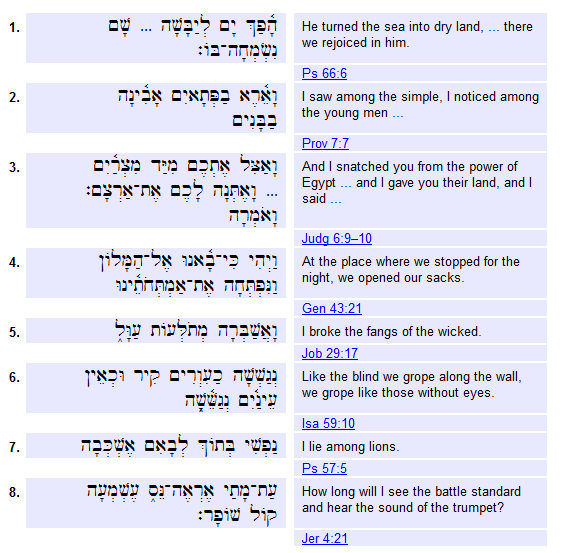 Genesis 43:24-26
Genesis 43:21-23
וַיָּבֵ֥א הָאִ֛ישׁ אֶת־הָאֲנָשִׁ֖ים בֵּ֣יתָה יוֹסֵ֑ף 
וַיִּתֶּן־מַ֙יִם֙ 
וַיִּרְחֲצ֣וּ רַגְלֵיהֶ֔ם 
וַיִּתֵּ֥ן מִסְפּ֖וֹא לַחֲמֹֽרֵיהֶֽם׃ 

וַיָּכִ֙ינוּ֙ אֶת־הַמִּנְחָ֔ה עַד־בּ֥וֹא יוֹסֵ֖ף בַּֽצָּהֳרָ֑יִם 
	כִּ֣י שָֽׁמְע֔וּ כִּי־שָׁ֖ם יֹ֥אכְלוּ לָֽחֶם׃ 

וַיָּבֹ֤א יוֹסֵף֙ הַבַּ֔יְתָה 
וַיָּבִ֥יאּוּ ל֛וֹ אֶת־הַמִּנְחָ֥ה 
	אֲשֶׁר־בְּיָדָ֖ם הַבָּ֑יְתָה 
וַיִּשְׁתַּחֲווּ־ל֖וֹ אָֽרְצָה׃
וַֽיְהִ֞י כִּי־בָ֣אנוּ אֶל־הַמָּל֗וֹן 
וַֽנִּפְתְּחָה֙ אֶת־אַמְתְּחֹתֵ֔ינוּ 
	וְהִנֵּ֤ה כֶֽסֶף־אִישׁ֙ בְּפִ֣י אַמְתַּחְתּ֔וֹ 
	כַּסְפֵּ֖נוּ בְּמִשְׁקָל֑וֹ 
וַנָּ֥שֶׁב אֹת֖וֹ בְּיָדֵֽנוּ׃ 

	וְכֶ֧סֶף אַחֵ֛ר הוֹרַ֥דְנוּ בְיָדֵ֖נוּ לִשְׁבָּר־אֹ֑כֶל 
	לֹ֣א יָדַ֔עְנוּ מִי־שָׂ֥ם כַּסְפֵּ֖נוּ בְּאַמְתְּחֹתֵֽינוּ׃ 

וַיֹּאמֶר֩ 
	שָׁל֨וֹם לָכֶ֜ם אַל־תִּירָ֗אוּ 
	אֱלֹ֨הֵיכֶ֜ם וֵֽאלֹהֵ֤י אֲבִיכֶם֙ נָתַ֨ן לָכֶ֤ם 
		מַטְמוֹן֙ בְּאַמְתְּחֹ֣תֵיכֶ֔ם 
		כַּסְפְּכֶ֖ם בָּ֣א אֵלָ֑י 
וַיּוֹצֵ֥א אֲלֵהֶ֖ם אֶת־שִׁמְעֽוֹן׃
Anchor
in the exact amount. Literally “in its weight.” Until coins were introduced, toward the middle of the first millennium, all payments in metal were made by weight (stem šql, hence the monetary unit “shekel”). This mode of payment is still often practiced in the Near East.
Genesis 43:24-26
Genesis 43:21-23
WBC
On the dagesh in the א, see GKC, 14d.
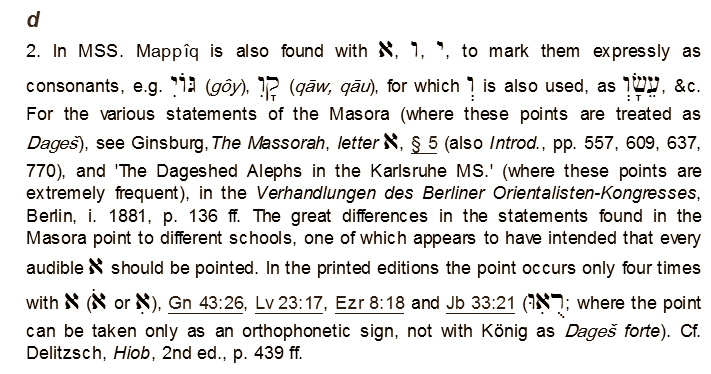 וַיָּבֵ֥א הָאִ֛ישׁ אֶת־הָאֲנָשִׁ֖ים בֵּ֣יתָה יוֹסֵ֑ף 
וַיִּתֶּן־מַ֙יִם֙ 
וַיִּרְחֲצ֣וּ רַגְלֵיהֶ֔ם 
וַיִּתֵּ֥ן מִסְפּ֖וֹא לַחֲמֹֽרֵיהֶֽם׃ 

וַיָּכִ֙ינוּ֙ אֶת־הַמִּנְחָ֔ה עַד־בּ֥וֹא יוֹסֵ֖ף בַּֽצָּהֳרָ֑יִם 
	כִּ֣י שָֽׁמְע֔וּ כִּי־שָׁ֖ם יֹ֥אכְלוּ לָֽחֶם׃ 

וַיָּבֹ֤א יוֹסֵף֙ הַבַּ֔יְתָה 
וַיָּבִ֥יאּוּ ל֛וֹ אֶת־הַמִּנְחָ֥ה 
	אֲשֶׁר־בְּיָדָ֖ם הַבָּ֑יְתָה 
וַיִּשְׁתַּחֲווּ־ל֖וֹ אָֽרְצָה׃
וַֽיְהִ֞י כִּי־בָ֣אנוּ אֶל־הַמָּל֗וֹן 
וַֽנִּפְתְּחָה֙ אֶת־אַמְתְּחֹתֵ֔ינוּ 
	וְהִנֵּ֤ה כֶֽסֶף־אִישׁ֙ בְּפִ֣י אַמְתַּחְתּ֔וֹ 
	כַּסְפֵּ֖נוּ בְּמִשְׁקָל֑וֹ 
וַנָּ֥שֶׁב אֹת֖וֹ בְּיָדֵֽנוּ׃ 

	וְכֶ֧סֶף אַחֵ֛ר הוֹרַ֥דְנוּ בְיָדֵ֖נוּ לִשְׁבָּר־אֹ֑כֶל 
	לֹ֣א יָדַ֔עְנוּ מִי־שָׂ֥ם כַּסְפֵּ֖נוּ בְּאַמְתְּחֹתֵֽינוּ׃ 

וַיֹּאמֶר֩ 
	שָׁל֨וֹם לָכֶ֜ם אַל־תִּירָ֗אוּ 
	אֱלֹ֨הֵיכֶ֜ם וֵֽאלֹהֵ֤י אֲבִיכֶם֙ נָתַ֨ן לָכֶ֤ם 
		מַטְמוֹן֙ בְּאַמְתְּחֹ֣תֵיכֶ֔ם 
		כַּסְפְּכֶ֖ם בָּ֣א אֵלָ֑י 
וַיּוֹצֵ֥א אֲלֵהֶ֖ם אֶת־שִׁמְעֽוֹן׃
Genesis 43:30-32
Genesis 43:27-29
וַיְמַהֵ֣ר יוֹסֵ֗ף כִּֽי־נִכְמְר֤וּ רַחֲמָיו֙ אֶל־אָחִ֔יו 
וַיְבַקֵּ֖שׁ לִבְכּ֑וֹת 
וַיָּבֹ֥א הַחַ֖דְרָה 
וַיֵּ֥בְךְּ שָֽׁמָּה׃ 

וַיִּרְחַ֥ץ פָּנָ֖יו וַיֵּצֵ֑א 
וַיִּ֨תְאַפַּ֔ק וַיֹּ֖אמֶר 
	שִׂ֥ימוּ לָֽחֶם׃ 

וַיָּשִׂ֥ימוּ ל֛וֹ לְבַדּ֖וֹ וְלָהֶ֣ם לְבַדָּ֑ם 
	וְלַמִּצְרִ֞ים הָאֹכְלִ֤ים אִתּוֹ֙ לְבַדָּ֔ם 
	כִּי֩ לֹ֨א יוּכְל֜וּן הַמִּצְרִ֗ים 
		לֶאֱכֹ֤ל אֶת־הָֽעִבְרִים֙ לֶ֔חֶם 
	כִּי־תוֹעֵבָ֥ה הִ֖וא לְמִצְרָֽיִם׃
וַיִּשְׁאַ֤ל לָהֶם֙ לְשָׁל֔וֹם 
וַיֹּ֗אמֶר 
	הֲשָׁל֛וֹם אֲבִיכֶ֥ם הַזָּקֵ֖ן אֲשֶׁ֣ר אֲמַרְתֶּ֑ם 
	הַעוֹדֶ֖נּוּ חָֽי׃ 

וַיֹּאמְר֗וּ 
	שָׁל֛וֹם לְעַבְדְּךָ֥ לְאָבִ֖ינוּ 
	עוֹדֶ֣נּוּ חָ֑י 
וַֽיִּקְּד֖וּ וישתחו וַיִּֽשְׁתַּחֲוּֽוּ׃ 

וַיִּשָּׂ֣א עֵינָ֗יו וַיַּ֞רְא אֶת־בִּנְיָמִ֣ין אָחִיו֮ בֶּן־אִמּוֹ֒ 
וַיֹּ֗אמֶר 
	הֲזֶה֙ אֲחִיכֶ֣ם הַקָּטֹ֔ן אֲשֶׁ֥ר אֲמַרְתֶּ֖ם אֵלָ֑י 
וַיֹּאמַ֕ר 
	אֱלֹהִ֥ים יָחְנְךָ֖ בְּנִֽי׃
Genesis 43:30-32
Genesis 43:27-29
וַיְמַהֵ֣ר יוֹסֵ֗ף כִּֽי־נִכְמְר֤וּ רַחֲמָיו֙ אֶל־אָחִ֔יו 
וַיְבַקֵּ֖שׁ לִבְכּ֑וֹת 
וַיָּבֹ֥א הַחַ֖דְרָה 
וַיֵּ֥בְךְּ שָֽׁמָּה׃ 

וַיִּרְחַ֥ץ פָּנָ֖יו וַיֵּצֵ֑א 
וַיִּ֨תְאַפַּ֔ק וַיֹּ֖אמֶר 
	שִׂ֥ימוּ לָֽחֶם׃ 

וַיָּשִׂ֥ימוּ ל֛וֹ לְבַדּ֖וֹ וְלָהֶ֣ם לְבַדָּ֑ם 
	וְלַמִּצְרִ֞ים הָאֹכְלִ֤ים אִתּוֹ֙ לְבַדָּ֔ם 
	כִּי֩ לֹ֨א יוּכְל֜וּן הַמִּצְרִ֗ים 
		לֶאֱכֹ֤ל אֶת־הָֽעִבְרִים֙ לֶ֔חֶם 
	כִּי־תוֹעֵבָ֥ה הִ֖וא לְמִצְרָֽיִם׃
וַיִּשְׁאַ֤ל לָהֶם֙ לְשָׁל֔וֹם 
וַיֹּ֗אמֶר 
	הֲשָׁל֛וֹם אֲבִיכֶ֥ם הַזָּקֵ֖ן אֲשֶׁ֣ר אֲמַרְתֶּ֑ם 
	הַעוֹדֶ֖נּוּ חָֽי׃ 

וַיֹּאמְר֗וּ 
	שָׁל֛וֹם לְעַבְדְּךָ֥ לְאָבִ֖ינוּ 
	עוֹדֶ֣נּוּ חָ֑י 
וַֽיִּקְּד֖וּ וישתחו וַיִּֽשְׁתַּחֲוּֽוּ׃ 

וַיִּשָּׂ֣א עֵינָ֗יו וַיַּ֞רְא אֶת־בִּנְיָמִ֣ין אָחִיו֮ בֶּן־אִמּוֹ֒ 
וַיֹּ֗אמֶר 
	הֲזֶה֙ אֲחִיכֶ֣ם הַקָּטֹ֔ן אֲשֶׁ֥ר אֲמַרְתֶּ֖ם אֵלָ֑י 
וַיֹּאמַ֕ר 
	אֱלֹהִ֥ים יָחְנְךָ֖ בְּנִֽי׃
WBC
“He raised his eyes” often indicates that what is about to be seen is most important (13:10; 18:2; 22:4, 13; 33:1, 5; 37:25). “Benjamin his brother, his own mother’s son.” Hitherto in the audience scene, no relational terms have been used. The brothers are just “the men” and Joseph is “the man,” but here suddenly Benjamin is called “brother” and “mother’s son” to emphasize the bond between him and Joseph.
WBC
“My son” expresses friendliness between two unrelated men of unequal status (1 Sam 3:16; 4:16; 26:21, 25).
Genesis 43:30-32
Genesis 43:27-29
וַיְמַהֵ֣ר יוֹסֵ֗ף כִּֽי־נִכְמְר֤וּ רַחֲמָיו֙ אֶל־אָחִ֔יו 
וַיְבַקֵּ֖שׁ לִבְכּ֑וֹת 
וַיָּבֹ֥א הַחַ֖דְרָה 
וַיֵּ֥בְךְּ שָֽׁמָּה׃ 

וַיִּרְחַ֥ץ פָּנָ֖יו וַיֵּצֵ֑א 
וַיִּ֨תְאַפַּ֔ק וַיֹּ֖אמֶר 
	שִׂ֥ימוּ לָֽחֶם׃ 

וַיָּשִׂ֥ימוּ ל֛וֹ לְבַדּ֖וֹ וְלָהֶ֣ם לְבַדָּ֑ם 
	וְלַמִּצְרִ֞ים הָאֹכְלִ֤ים אִתּוֹ֙ לְבַדָּ֔ם 
	כִּי֩ לֹ֨א יוּכְל֜וּן הַמִּצְרִ֗ים 
		לֶאֱכֹ֤ל אֶת־הָֽעִבְרִים֙ לֶ֔חֶם 
	כִּי־תוֹעֵבָ֥ה הִ֖וא לְמִצְרָֽיִם׃
וַיִּשְׁאַ֤ל לָהֶם֙ לְשָׁל֔וֹם 
וַיֹּ֗אמֶר 
	הֲשָׁל֛וֹם אֲבִיכֶ֥ם הַזָּקֵ֖ן אֲשֶׁ֣ר אֲמַרְתֶּ֑ם 
	הַעוֹדֶ֖נּוּ חָֽי׃ 

וַיֹּאמְר֗וּ 
	שָׁל֛וֹם לְעַבְדְּךָ֥ לְאָבִ֖ינוּ 
	עוֹדֶ֣נּוּ חָ֑י 
וַֽיִּקְּד֖וּ וישתחו וַיִּֽשְׁתַּחֲוּֽוּ׃ 

וַיִּשָּׂ֣א עֵינָ֗יו וַיַּ֞רְא אֶת־בִּנְיָמִ֣ין אָחִיו֮ בֶּן־אִמּוֹ֒ 
וַיֹּ֗אמֶר 
	הֲזֶה֙ אֲחִיכֶ֣ם הַקָּטֹ֔ן אֲשֶׁ֥ר אֲמַרְתֶּ֖ם אֵלָ֑י 
וַיֹּאמַ֕ר 
	אֱלֹהִ֥ים יָחְנְךָ֖ בְּנִֽי׃
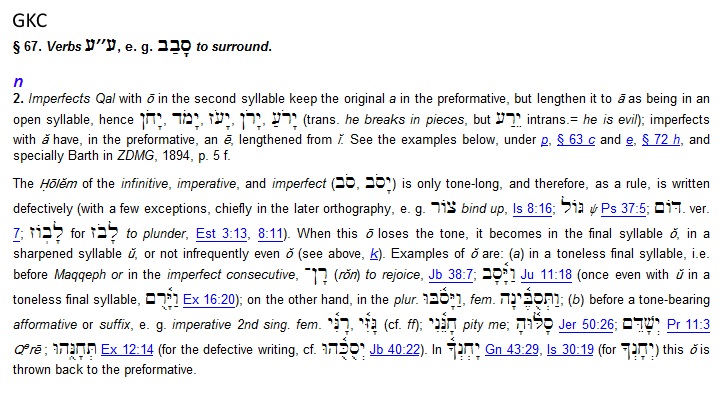 Genesis 43:30-32
Genesis 43:27-29
וַיְמַהֵ֣ר יוֹסֵ֗ף כִּֽי־נִכְמְר֤וּ רַחֲמָיו֙ אֶל־אָחִ֔יו 
וַיְבַקֵּ֖שׁ לִבְכּ֑וֹת 
וַיָּבֹ֥א הַחַ֖דְרָה 
וַיֵּ֥בְךְּ שָֽׁמָּה׃ 

וַיִּרְחַ֥ץ פָּנָ֖יו וַיֵּצֵ֑א 
וַיִּ֨תְאַפַּ֔ק וַיֹּ֖אמֶר 
	שִׂ֥ימוּ לָֽחֶם׃ 

וַיָּשִׂ֥ימוּ ל֛וֹ לְבַדּ֖וֹ וְלָהֶ֣ם לְבַדָּ֑ם 
	וְלַמִּצְרִ֞ים הָאֹכְלִ֤ים אִתּוֹ֙ לְבַדָּ֔ם 
	כִּי֩ לֹ֨א יוּכְל֜וּן הַמִּצְרִ֗ים 
		לֶאֱכֹ֤ל אֶת־הָֽעִבְרִים֙ לֶ֔חֶם 
	כִּי־תוֹעֵבָ֥ה הִ֖וא לְמִצְרָֽיִם׃
וַיִּשְׁאַ֤ל לָהֶם֙ לְשָׁל֔וֹם 
וַיֹּ֗אמֶר 
	הֲשָׁל֛וֹם אֲבִיכֶ֥ם הַזָּקֵ֖ן אֲשֶׁ֣ר אֲמַרְתֶּ֑ם 
	הַעוֹדֶ֖נּוּ חָֽי׃ 

וַיֹּאמְר֗וּ 
	שָׁל֛וֹם לְעַבְדְּךָ֥ לְאָבִ֖ינוּ 
	עוֹדֶ֣נּוּ חָ֑י 
וַֽיִּקְּד֖וּ וישתחו וַיִּֽשְׁתַּחֲוּֽוּ׃ 

וַיִּשָּׂ֣א עֵינָ֗יו וַיַּ֞רְא אֶת־בִּנְיָמִ֣ין אָחִיו֮ בֶּן־אִמּוֹ֒ 
וַיֹּ֗אמֶר 
	הֲזֶה֙ אֲחִיכֶ֣ם הַקָּטֹ֔ן אֲשֶׁ֥ר אֲמַרְתֶּ֖ם אֵלָ֑י 
וַיֹּאמַ֕ר 
	אֱלֹהִ֥ים יָחְנְךָ֖ בְּנִֽי׃
WBC
“Serve the food.” “Joseph hosts a meal for his brothers, who years before had callously sat down to eat while he languished in the pit” (Sarna, 302).
Genesis 43:33-34
וַיֵּשְׁב֣וּ לְפָנָ֔יו 
	הַבְּכֹר֙ כִּבְכֹ֣רָת֔וֹ 
	וְהַצָּעִ֖יר כִּצְעִרָת֑וֹ 
וַיִּתְמְה֥וּ הָאֲנָשִׁ֖ים אִ֥ישׁ אֶל־רֵעֵֽהוּ׃ 

וַיִּשָּׂ֨א מַשְׂאֹ֜ת מֵאֵ֣ת פָּנָיו֮ אֲלֵהֶם֒ 
וַתֵּ֜רֶב מַשְׂאַ֧ת בִּנְיָמִ֛ן מִמַּשְׂאֹ֥ת כֻּלָּ֖ם חָמֵ֣שׁ יָד֑וֹת 
וַיִּשְׁתּ֥וּ וַֽיִּשְׁכְּר֖וּ עִמּֽוֹ׃
Genesis 43:33-34
WBC
Everywhere else the verb “stunned” תמה)) describes a strong reaction to something both unexpected and unpleasant, a manifestation of divine judgment (eg, Job 26:11; Ps 48:6 [5]; Jer 4:9). How many of these elements are present here is unclear, but the brothers were certainly disconcerted. 

The narrative also notes that Benjamin, like his brother Joseph before him, was singled out for special treatment, receiving five times as much as any of the rest. Was this an attempt by Joseph to reproduce the earlier situation to see whether the rest of his brothers would show the same jealousy toward Benjamin as they had to him, or was it just a mark of his affection for his only full brother?
וַיֵּשְׁב֣וּ לְפָנָ֔יו 
	הַבְּכֹר֙ כִּבְכֹ֣רָת֔וֹ 
	וְהַצָּעִ֖יר כִּצְעִרָת֑וֹ 
וַיִּתְמְה֥וּ הָאֲנָשִׁ֖ים אִ֥ישׁ אֶל־רֵעֵֽהוּ׃ 

וַיִּשָּׂ֨א מַשְׂאֹ֜ת מֵאֵ֣ת פָּנָיו֮ אֲלֵהֶם֒ 
וַתֵּ֜רֶב מַשְׂאַ֧ת בִּנְיָמִ֛ן מִמַּשְׂאֹ֥ת כֻּלָּ֖ם חָמֵ֣שׁ יָד֑וֹת 
וַיִּשְׁתּ֥וּ וַֽיִּשְׁכְּר֖וּ עִמּֽוֹ׃